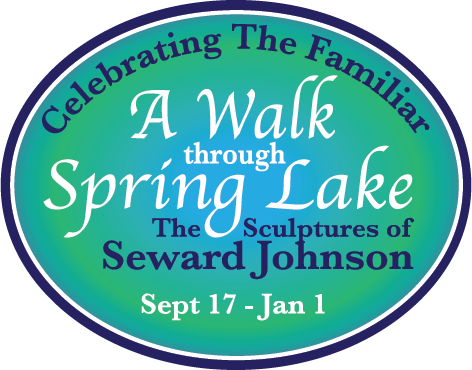 Gesture Drawing
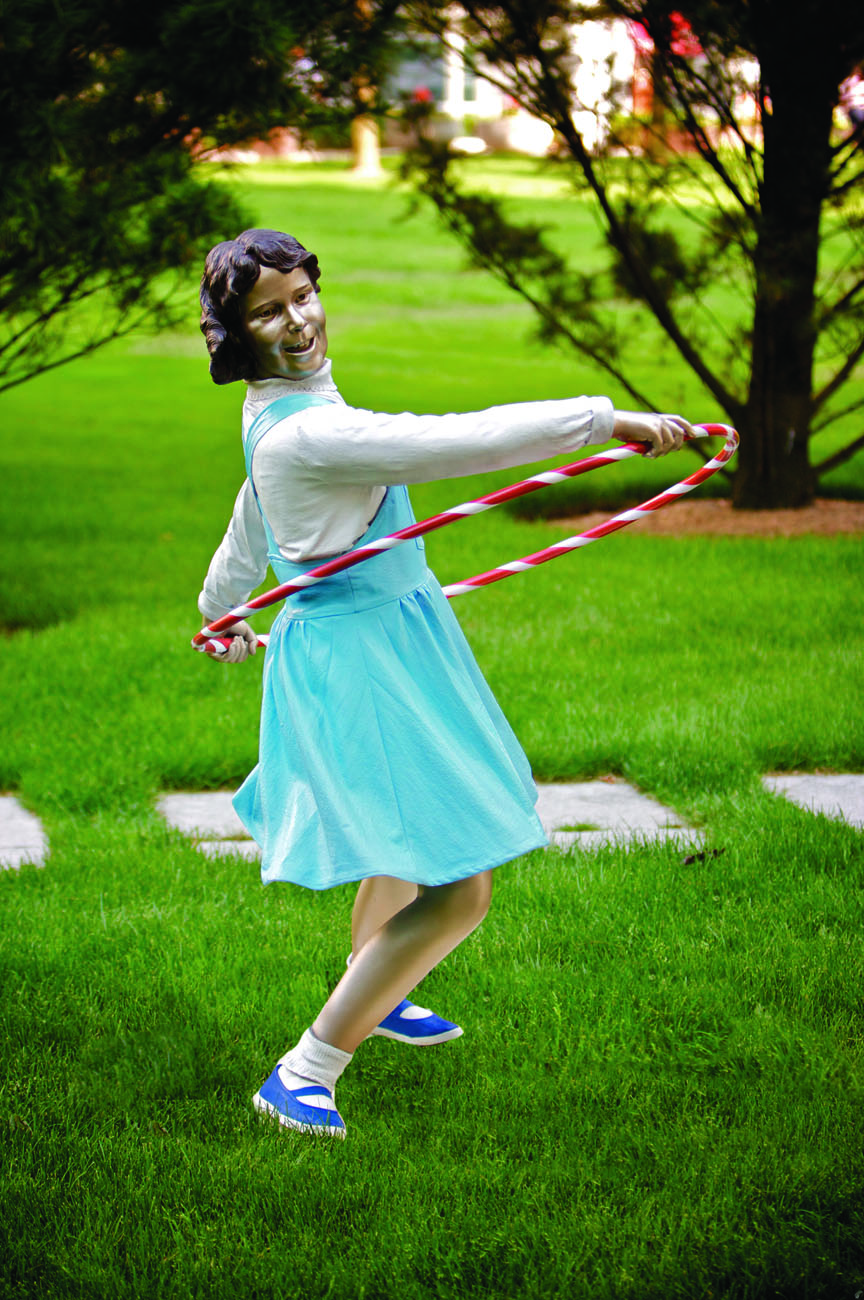 Attic Trophy  by Seward Johnson © 1992 The Seward Johnson Atelier, Inc. – Photo by David W. Steele
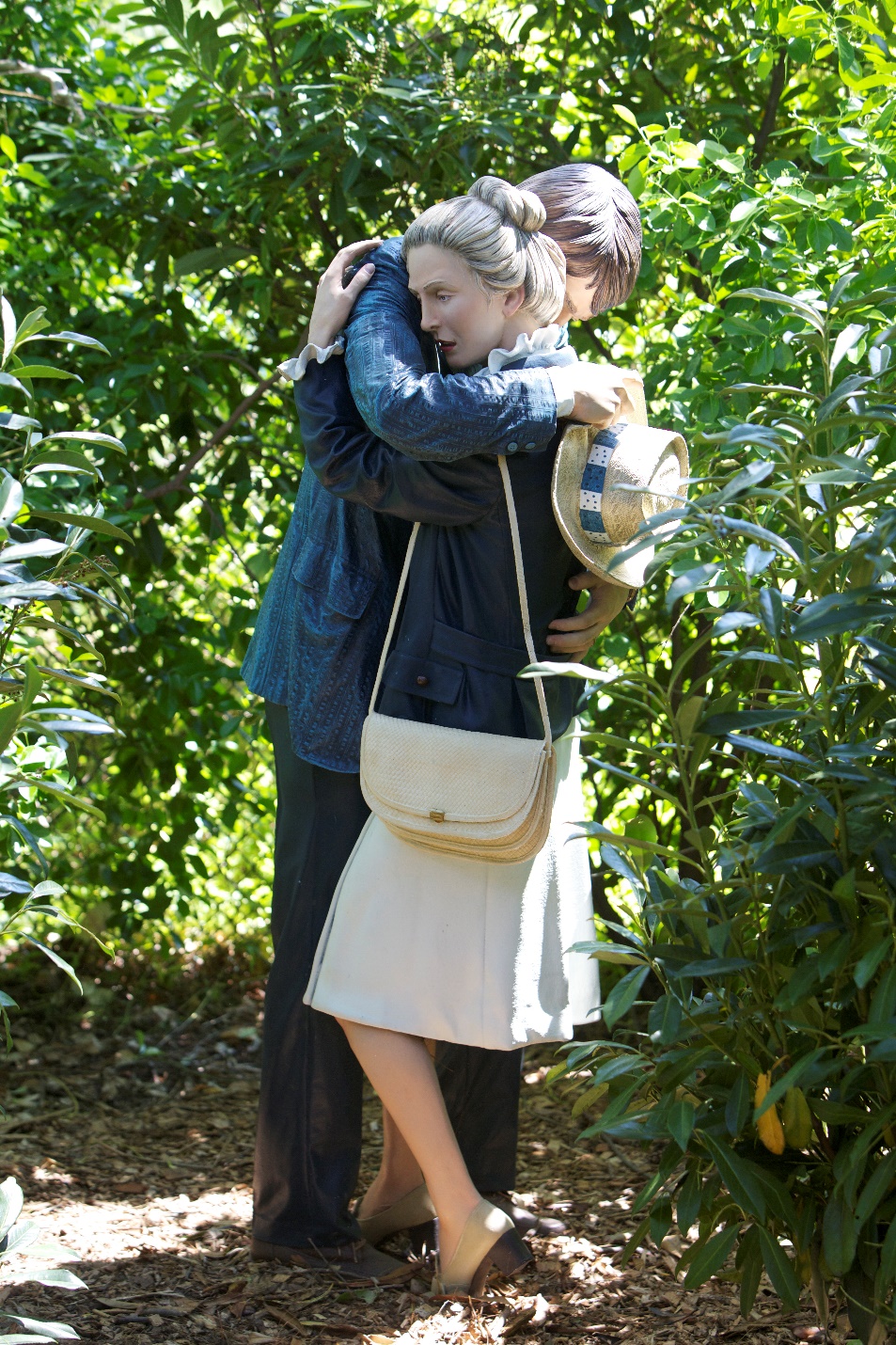 Contact by Seward Johnson © 1987 The Seward Johnson Atelier, Inc. – Photo by Carl Deal III
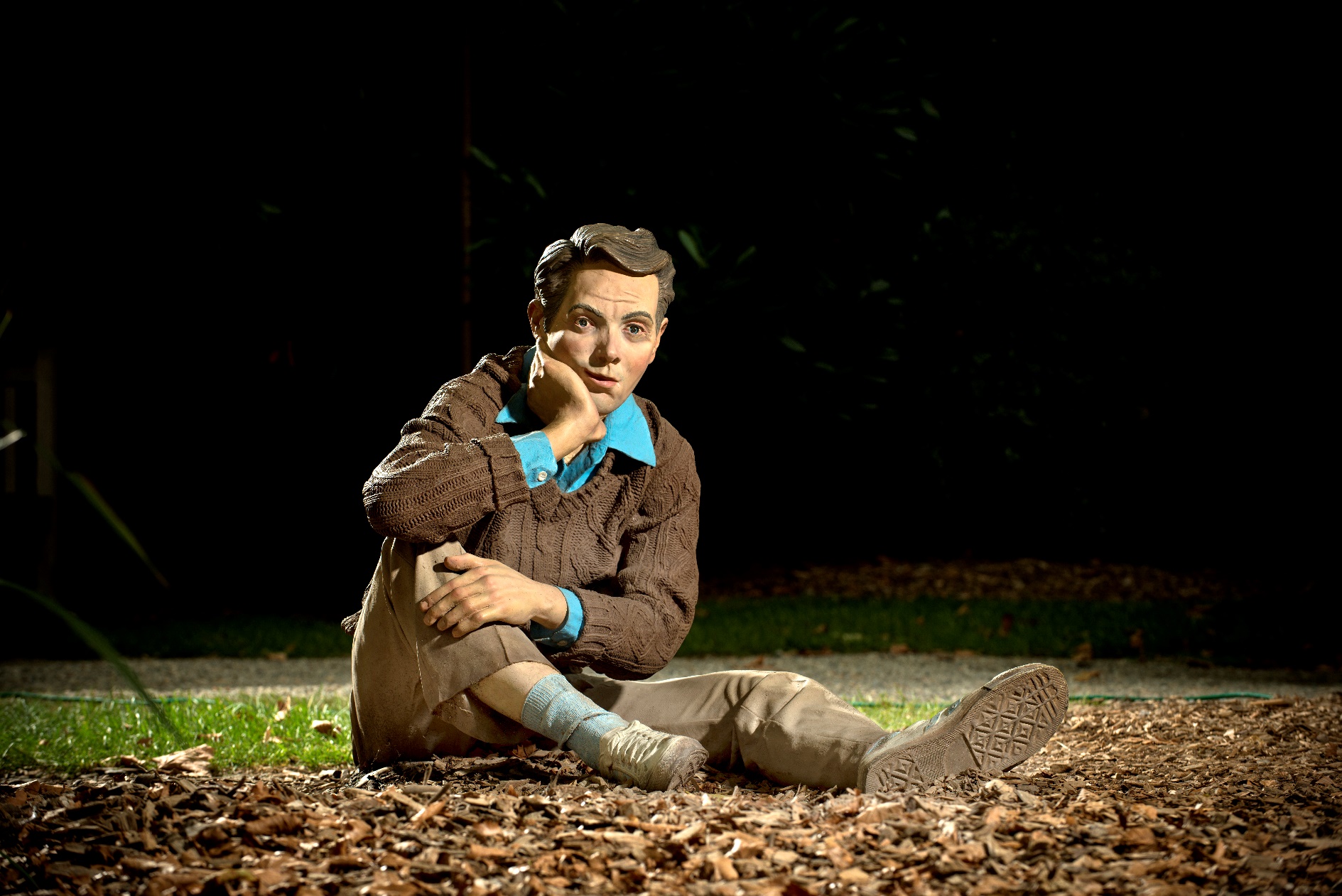 Far Out by Seward Johnson © 1979 The Seward Johnson Atelier, Inc. – Photo by Kenny Ek
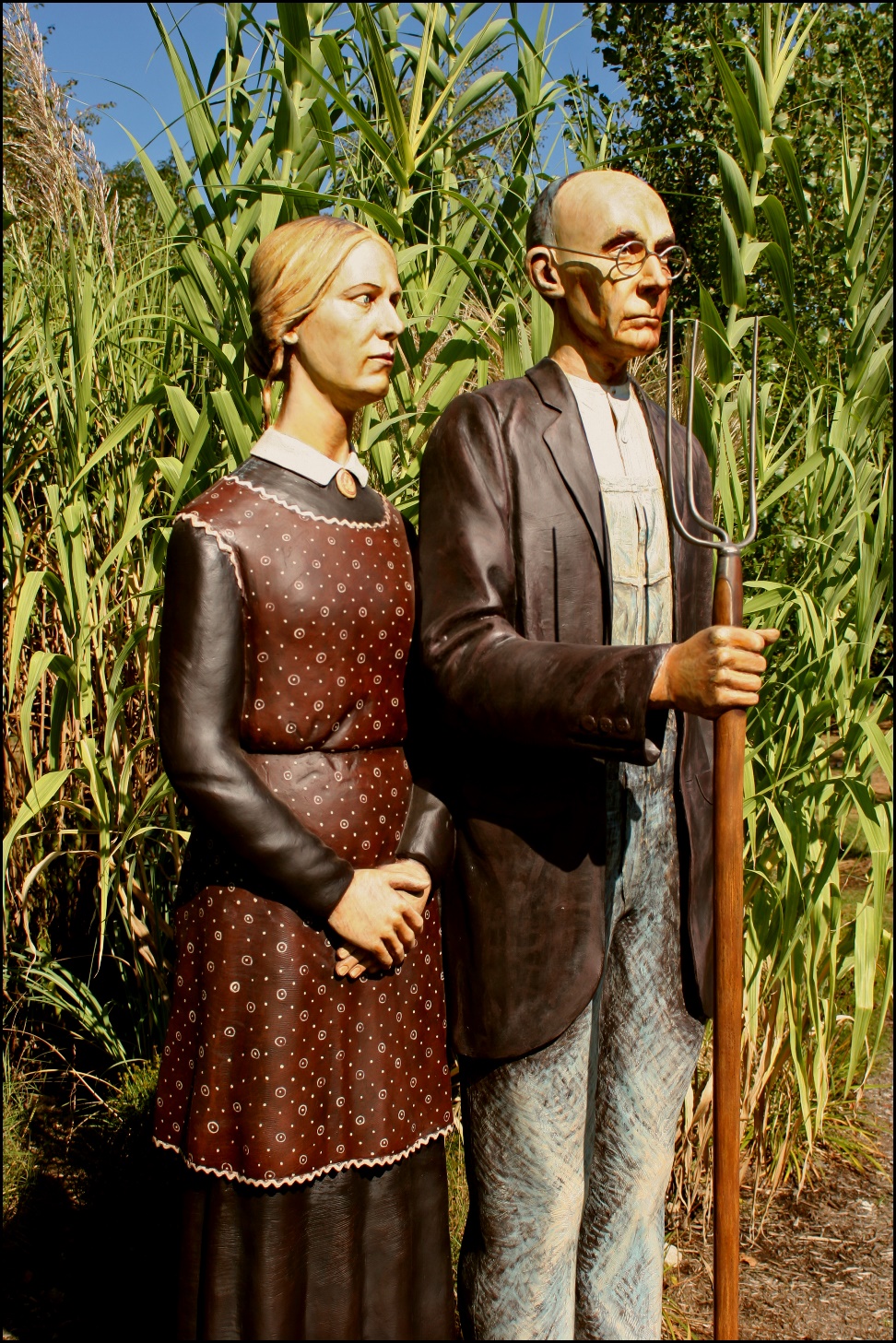 God Bless America by Seward Johnson © 2005 The Seward Johnson Atelier, Inc.
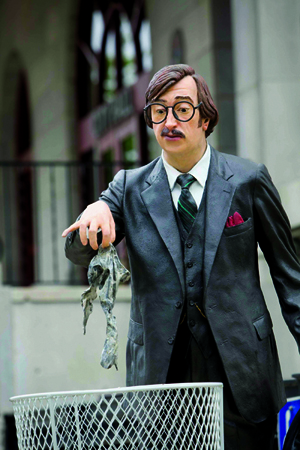 Holier Than Thou by Seward Johnson © 1984 The Seward Johnson Atelier, Inc.
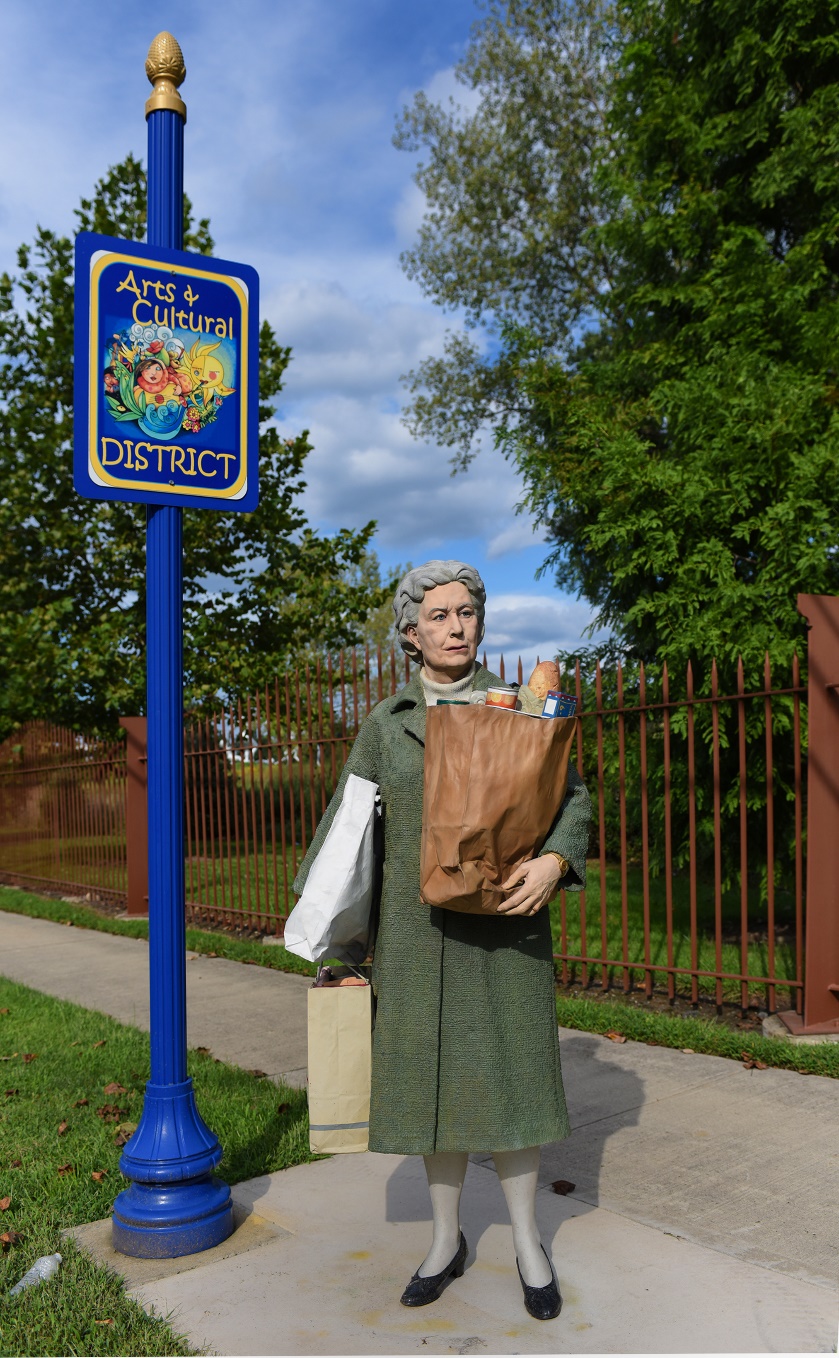 Holding Out by Seward Johnson © 1987 The Seward Johnson Atelier, Inc.
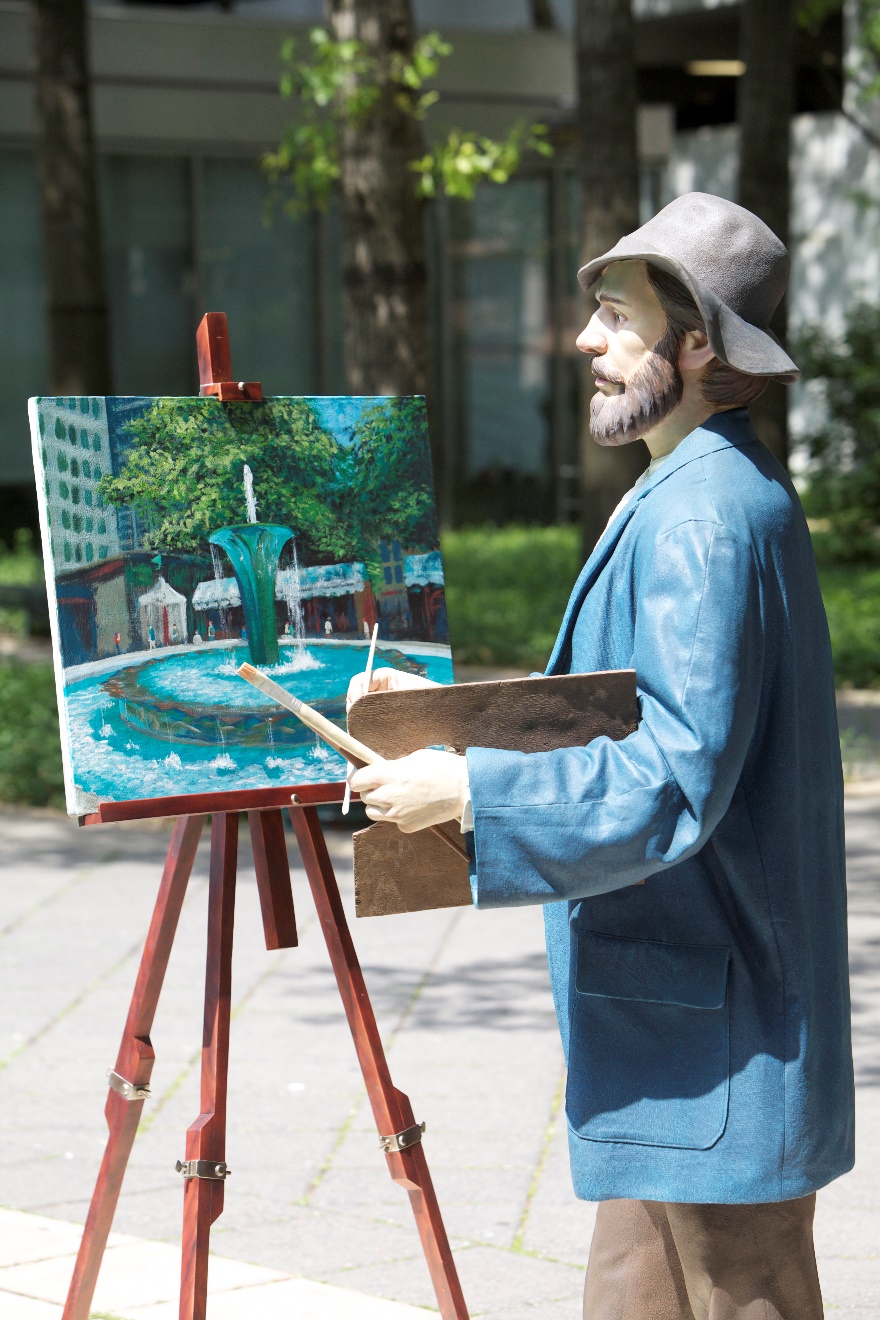 Monet, Our Visiting Artist by Seward Johnson © 2004  The Seward Johnson Atelier, Inc. - Photo by Carl Deal III
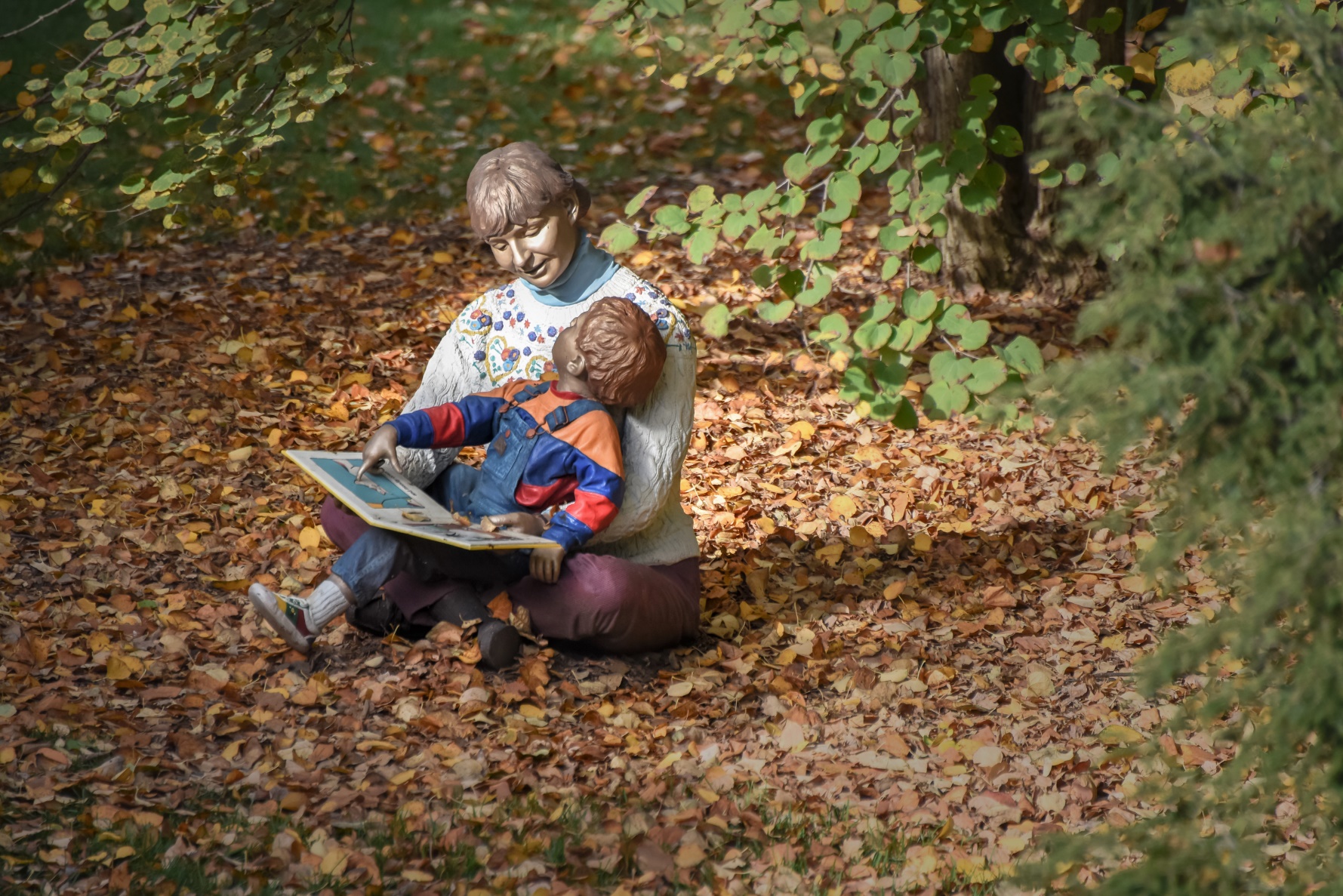 No, Mommy, That One by Seward Johnson © 1992 The Seward Johnson Atelier, Inc. - Photo by David W. Steele
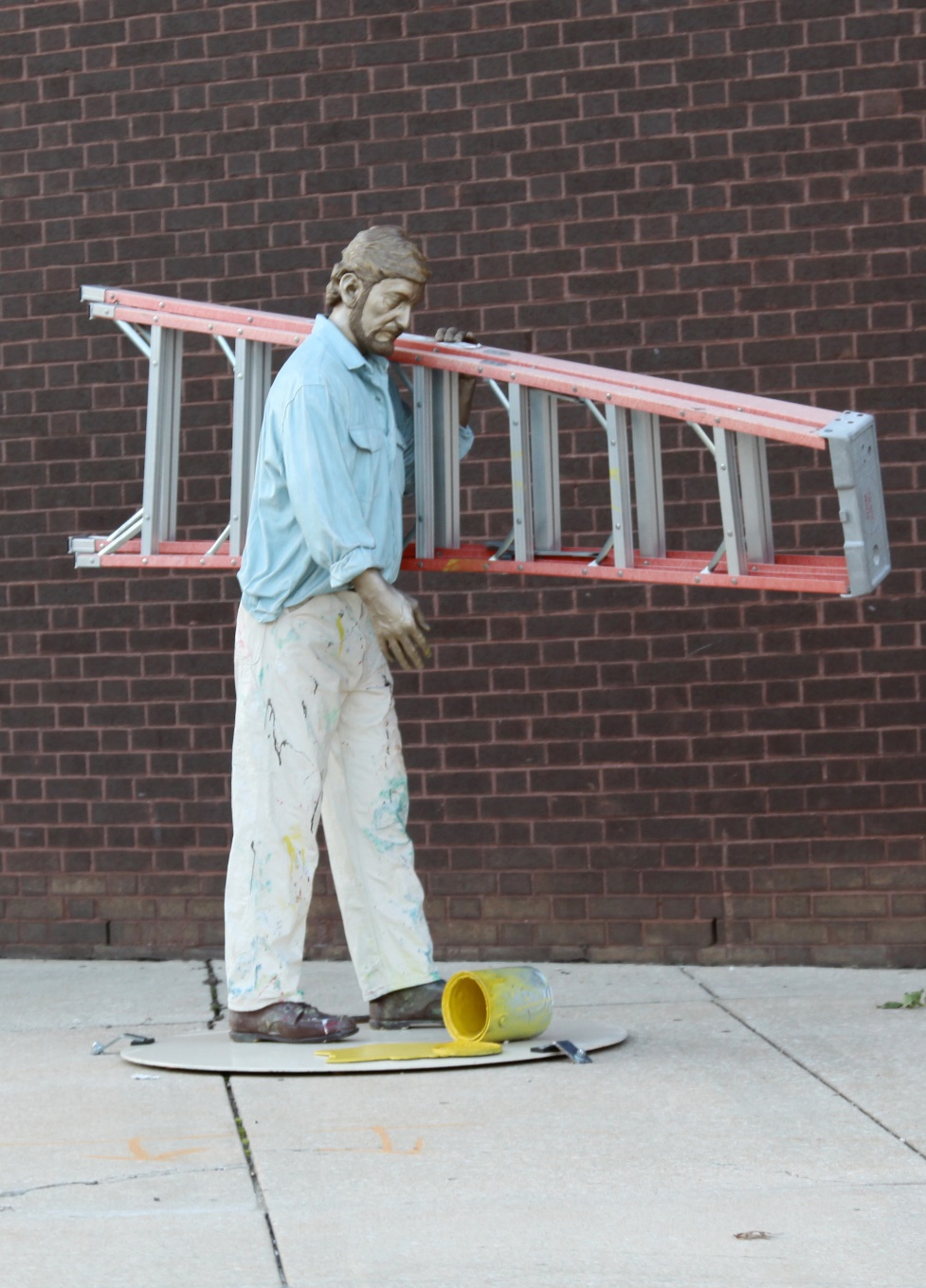 Oops by Seward Johnson © 1994 The Seward Johnson Atelier, Inc.
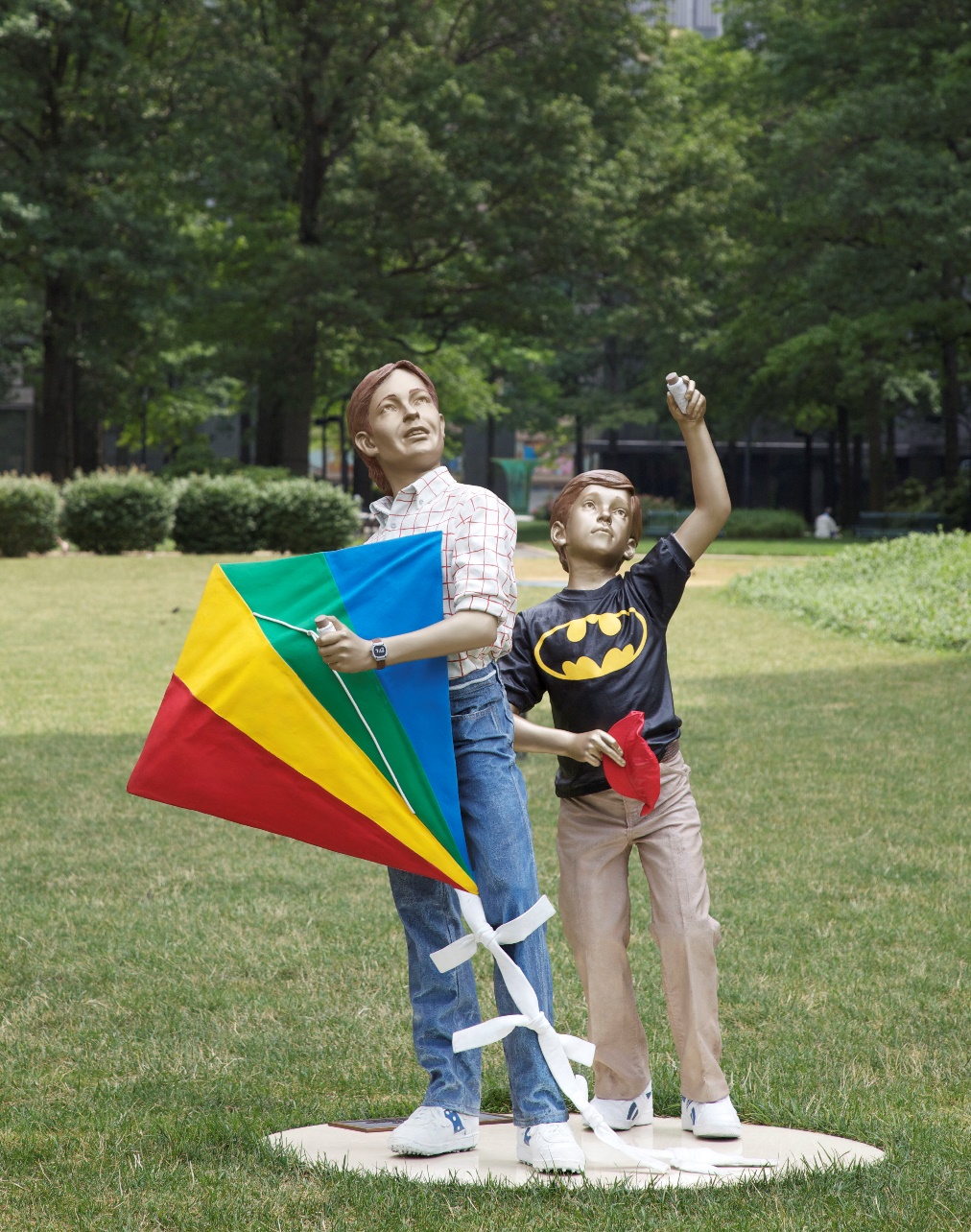 Out of Sight by Seward Johnson © 1991 The Seward Johnson Atelier, Inc.
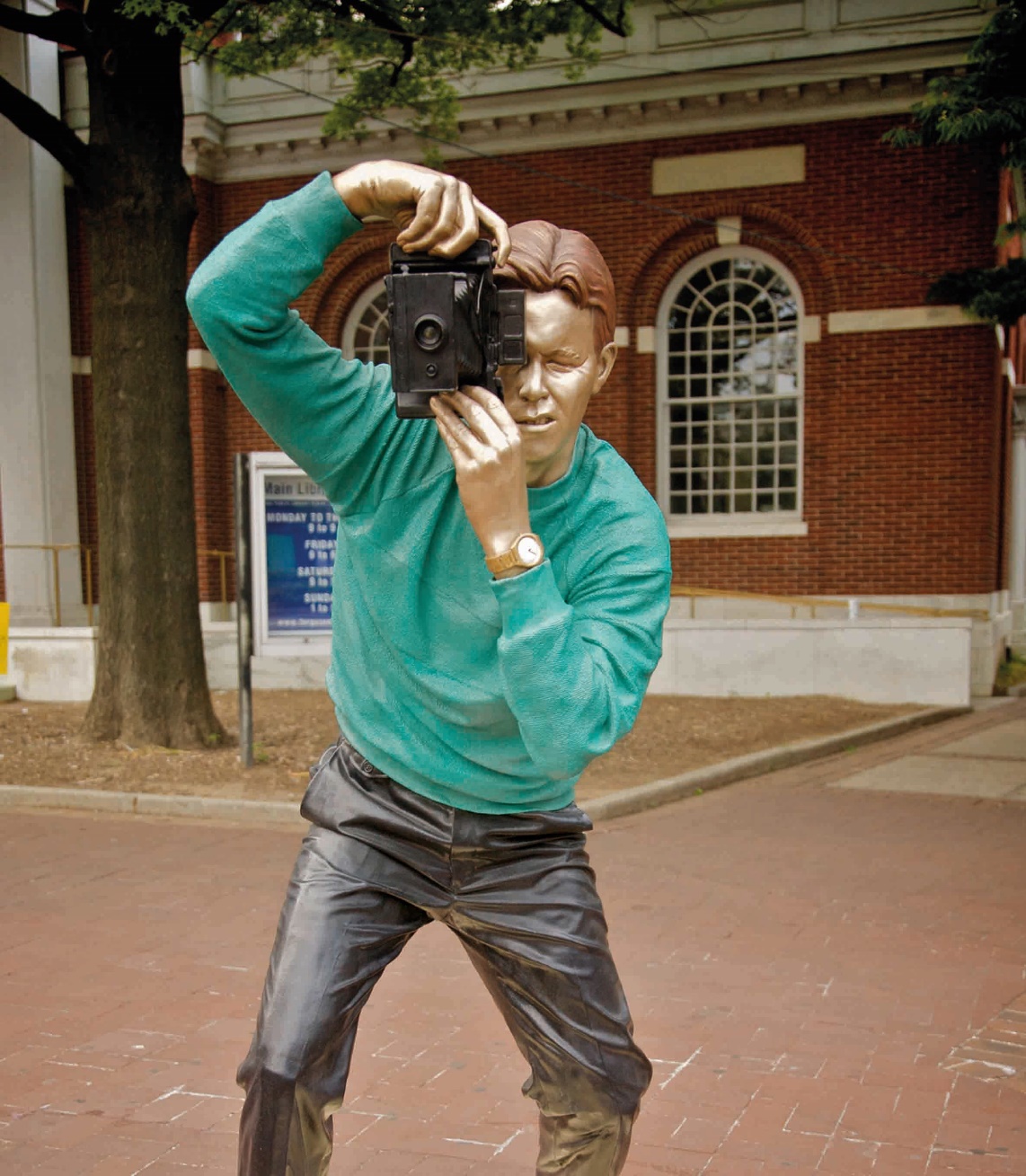 Sightseeing by Seward Johnson © 1987 The Seward Johnson Atelier, Inc.
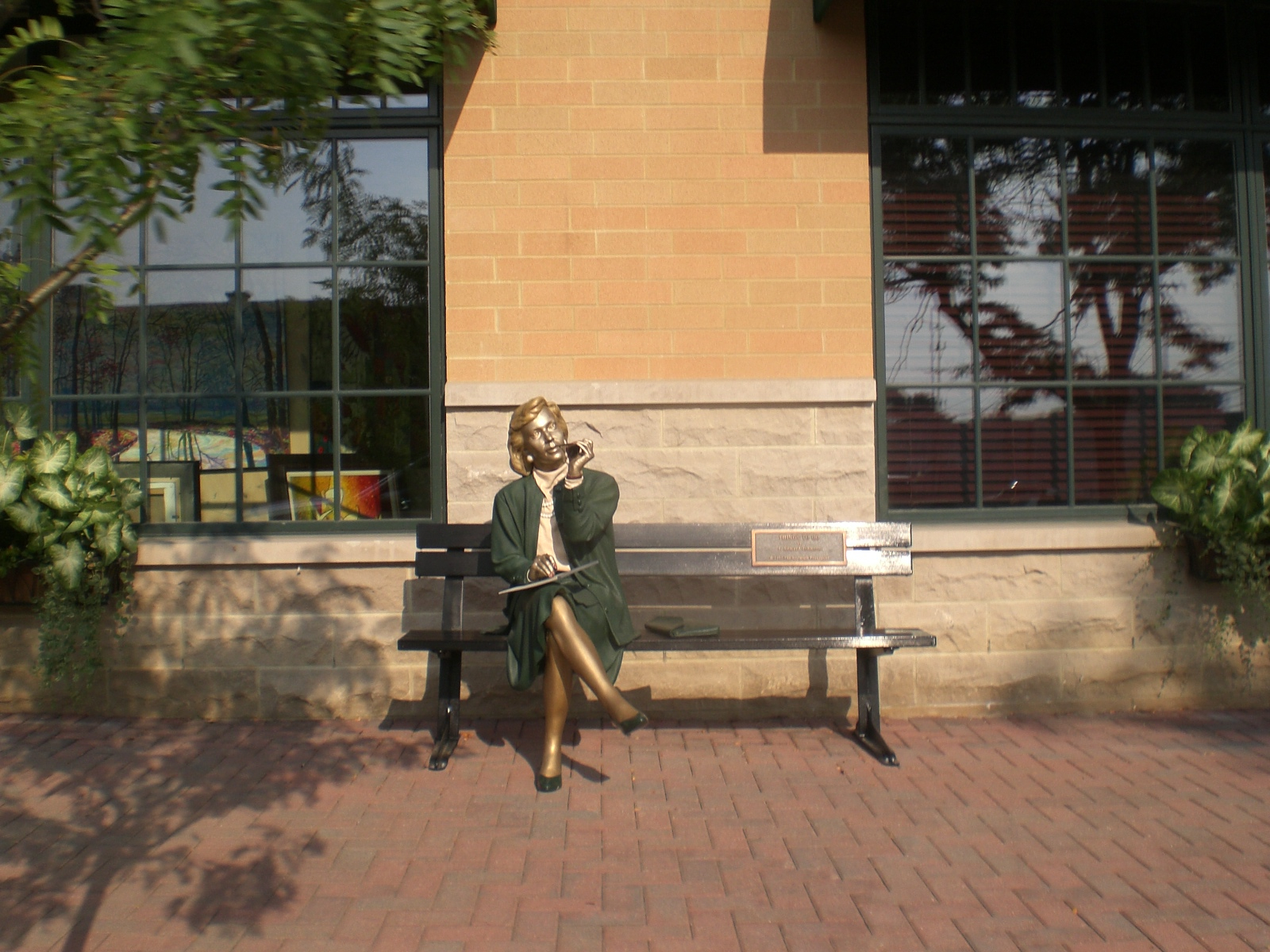 Things to Do by Seward Johnson © 1992 The Seward Johnson Atelier, Inc.
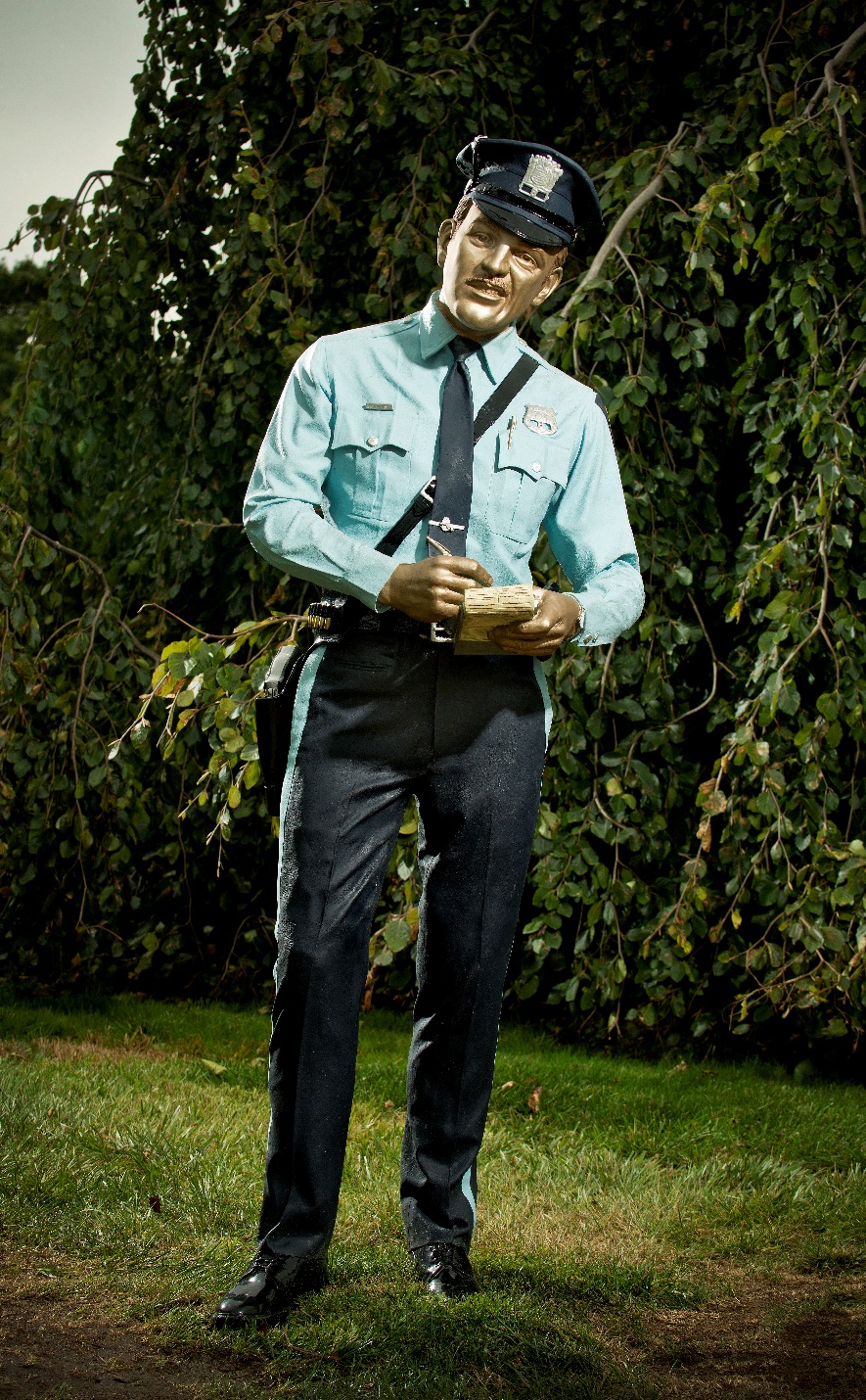 Time’s Up by Seward Johnson © 1983 The Seward Johnson Atelier, Inc. - Photo by Kenny Ek
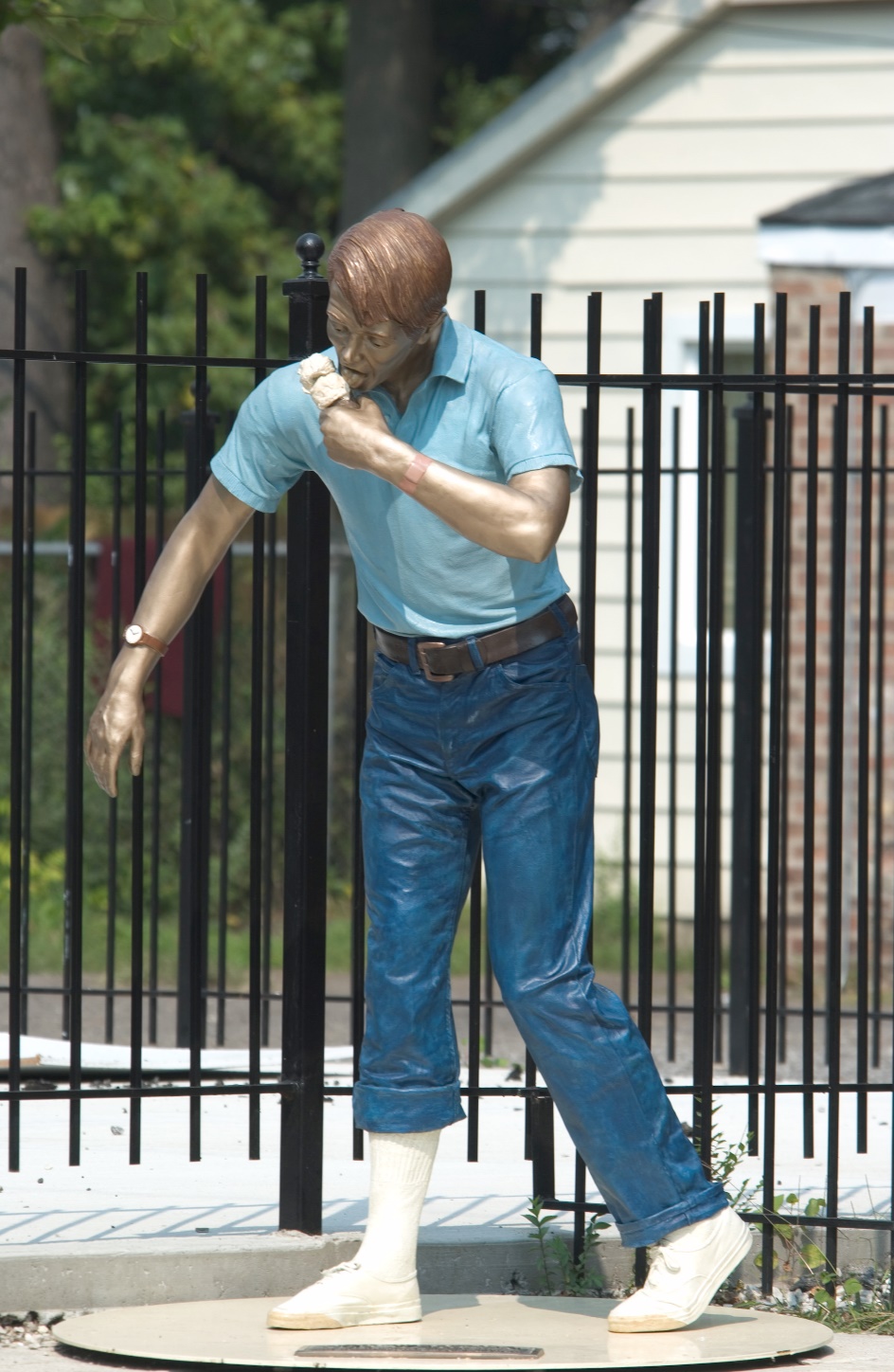 Hot Weather by Seward Johnson © 1981 The Seward Johnson Atelier, Inc.